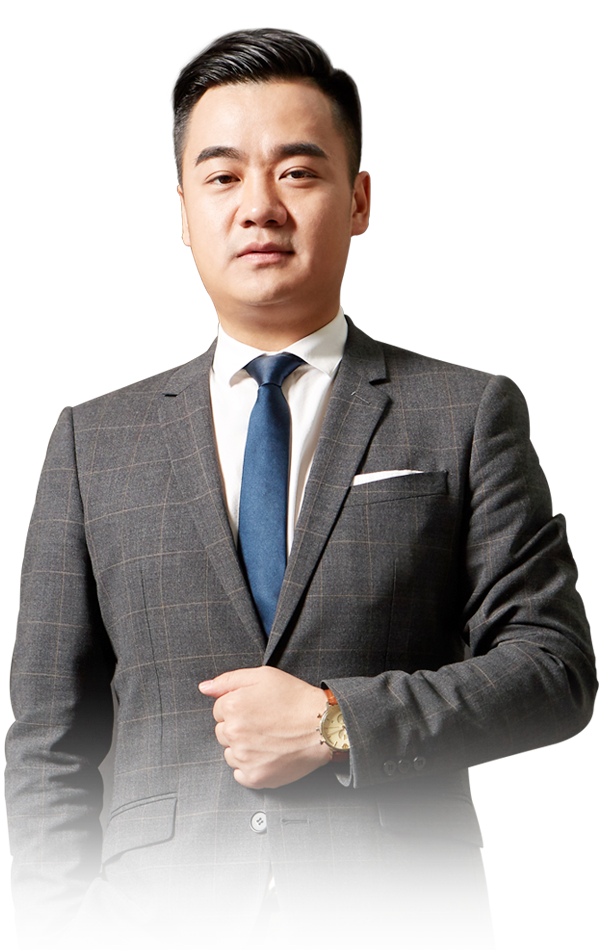 超级买入法
4月17日 20:15
王延龙
执业编号:A1120615060002
10多年行业从业经验，擅长把握市场节奏和筹码理论，以及热点跟踪及板块分析和龙头晋级、淘汰、卡位等细节判断。推崇趋势跟踪论，主张躲避风险为第一，获取利润是第二。是盈利模式《钝化转势法》、《分金弱转强》、《一眼看高点》等创始人。对投资者心理的操作过程解剖，深受广大股民用户的认可。
0 1
大盘分析
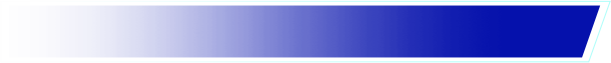 0 2
戴维斯双击继续适用
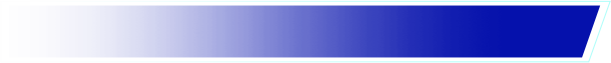 0 3
超级趋势法
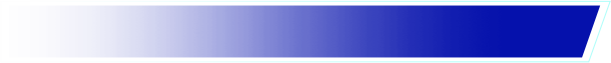 PART 01
大盘分析
924以后最好的机会
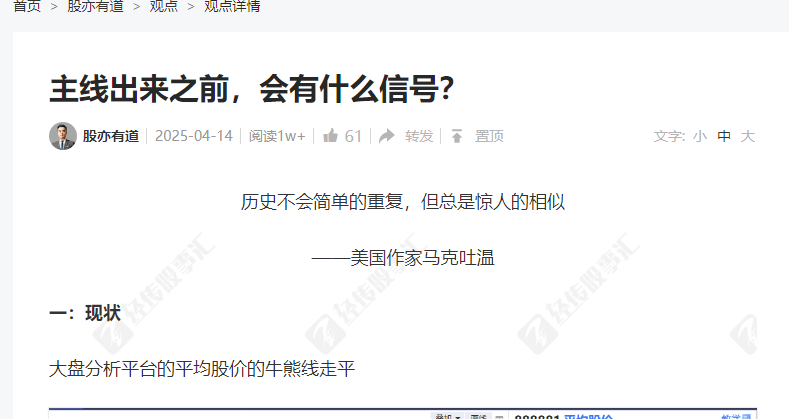 大盘分析
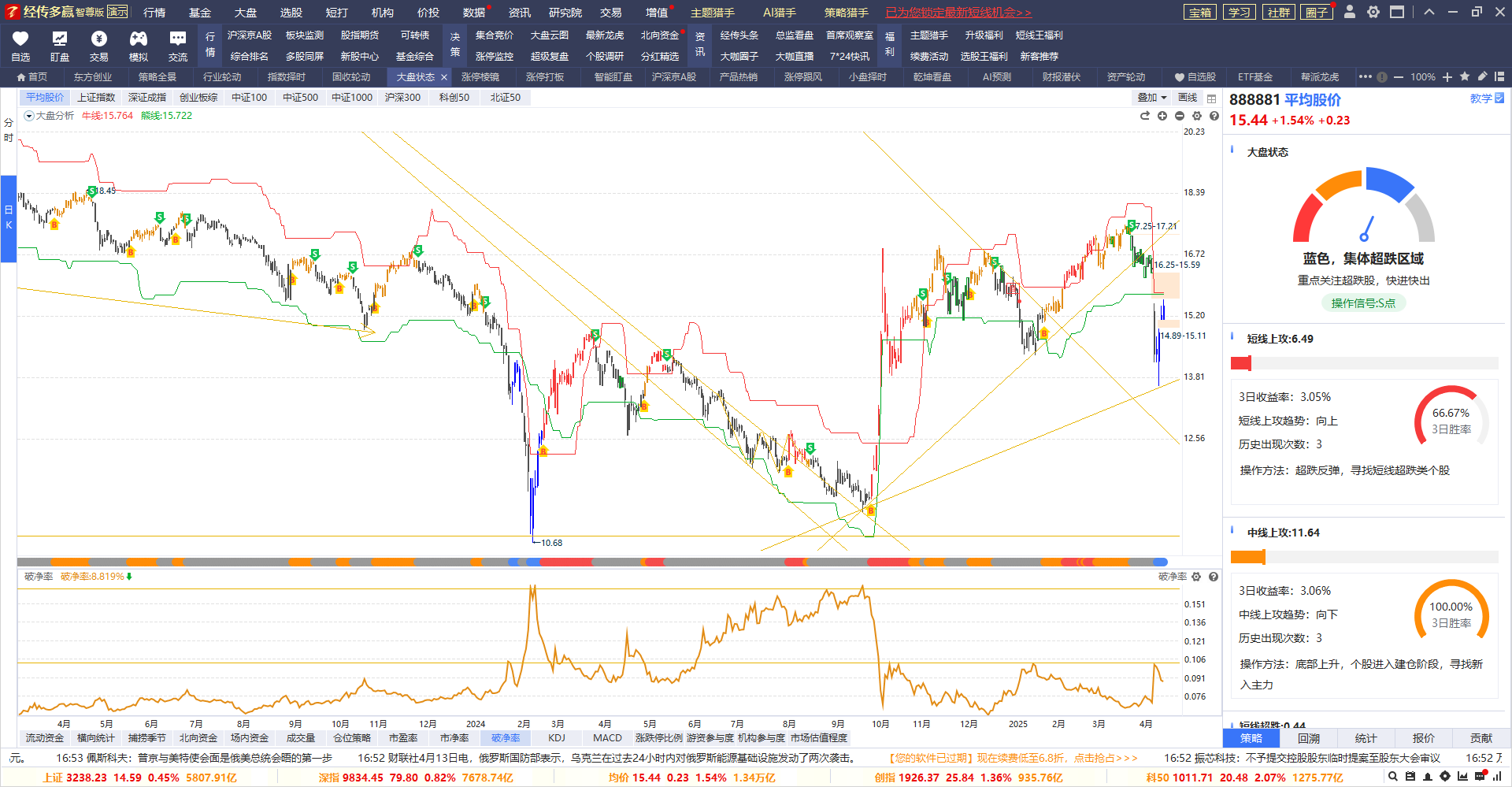 4.7日不容易再现
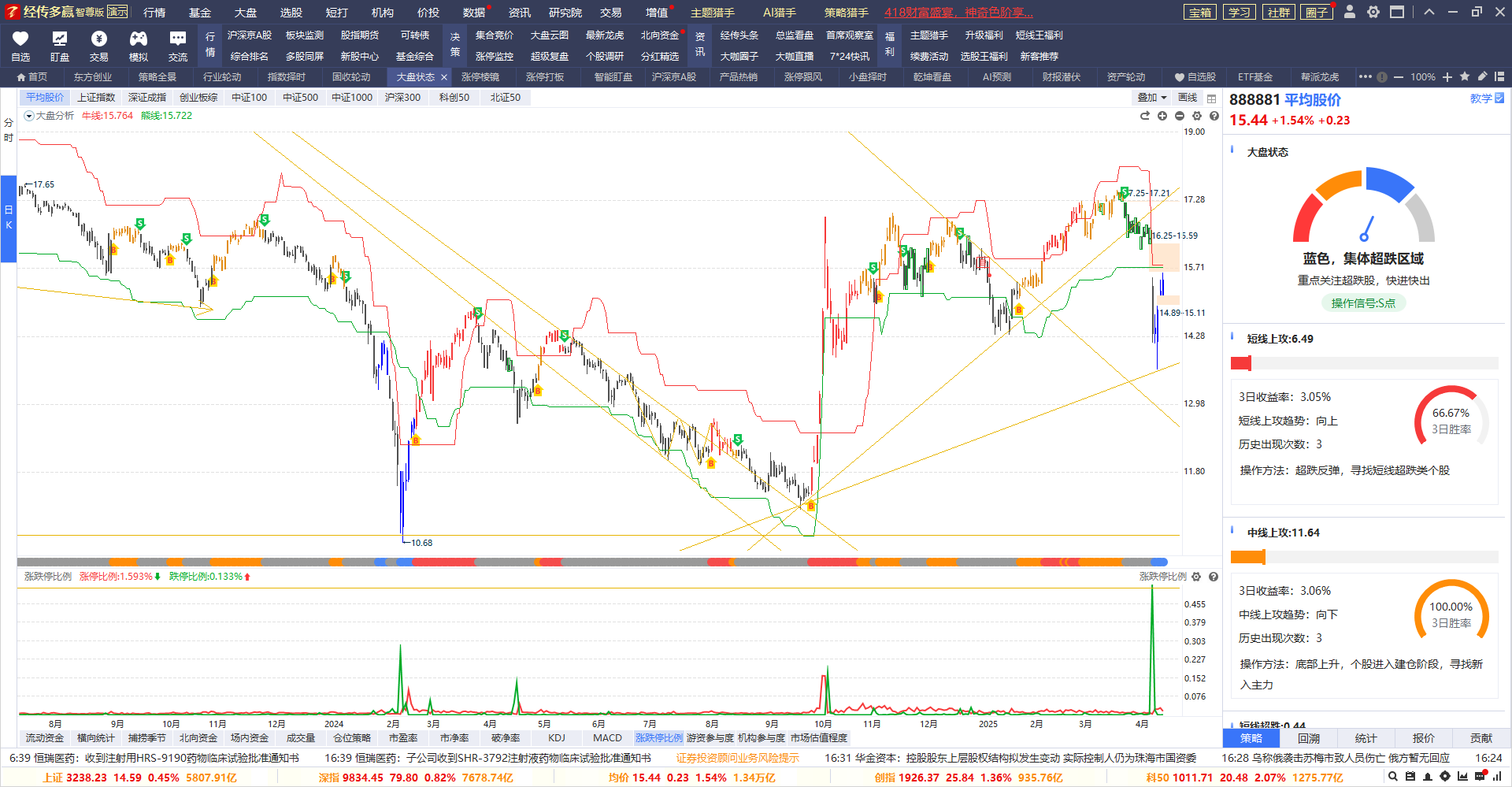 PART 02
戴维斯双击继续适用
绩优股（仍然用年报选择）
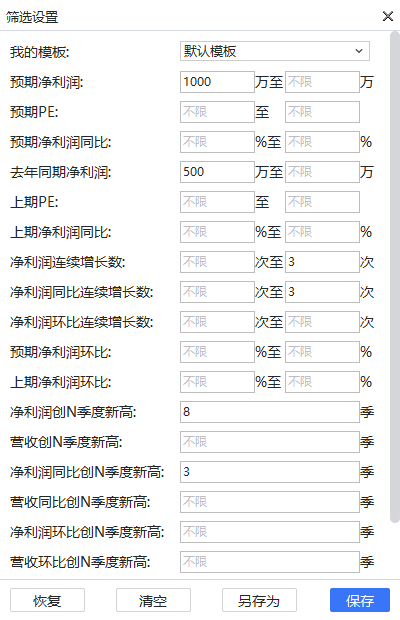 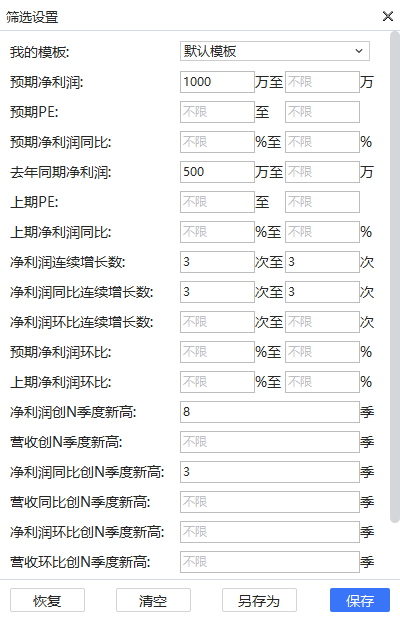 理解选择的逻辑
戴维斯双击
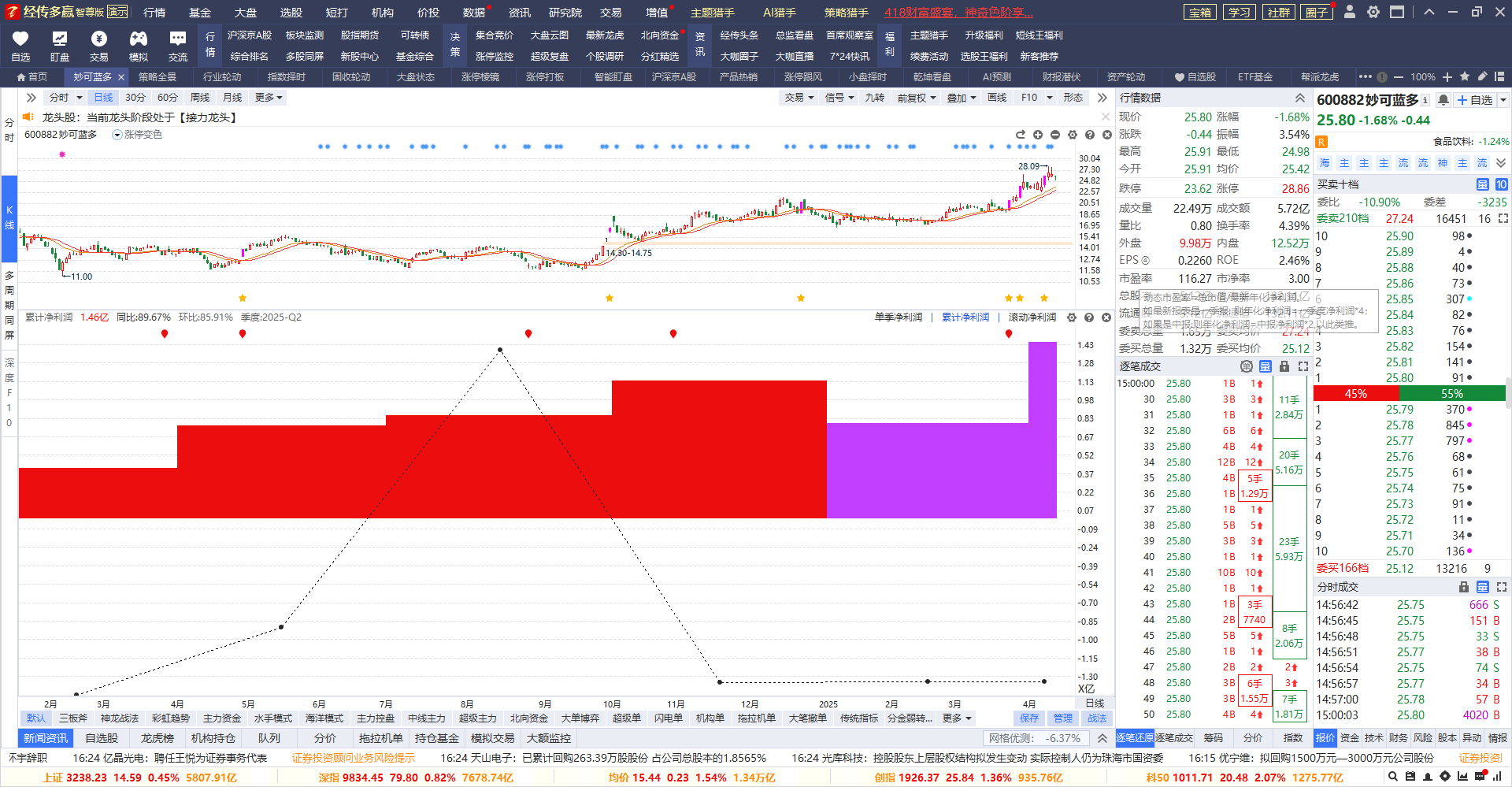 PART 03
超级趋势法
资金的选择
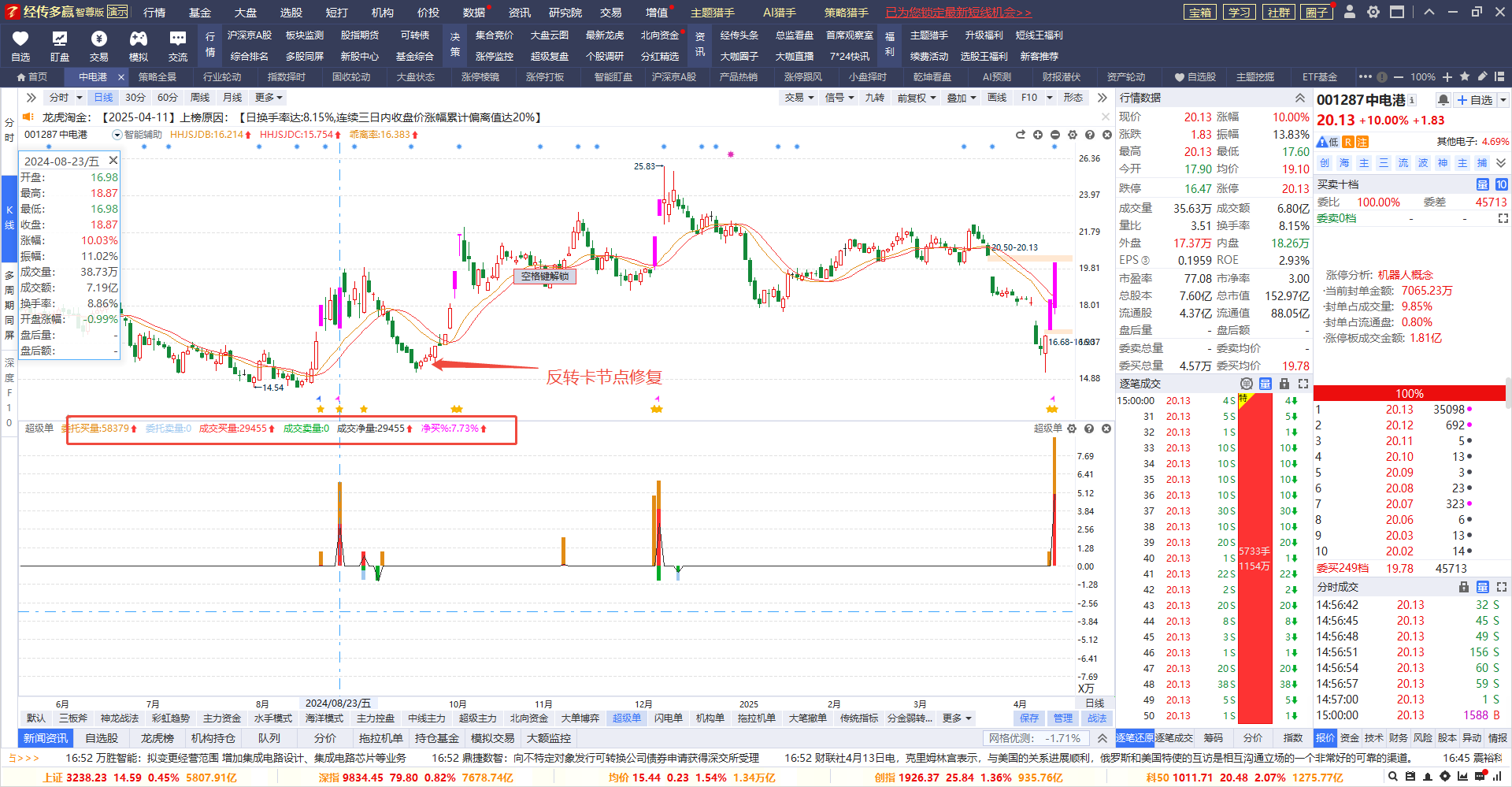 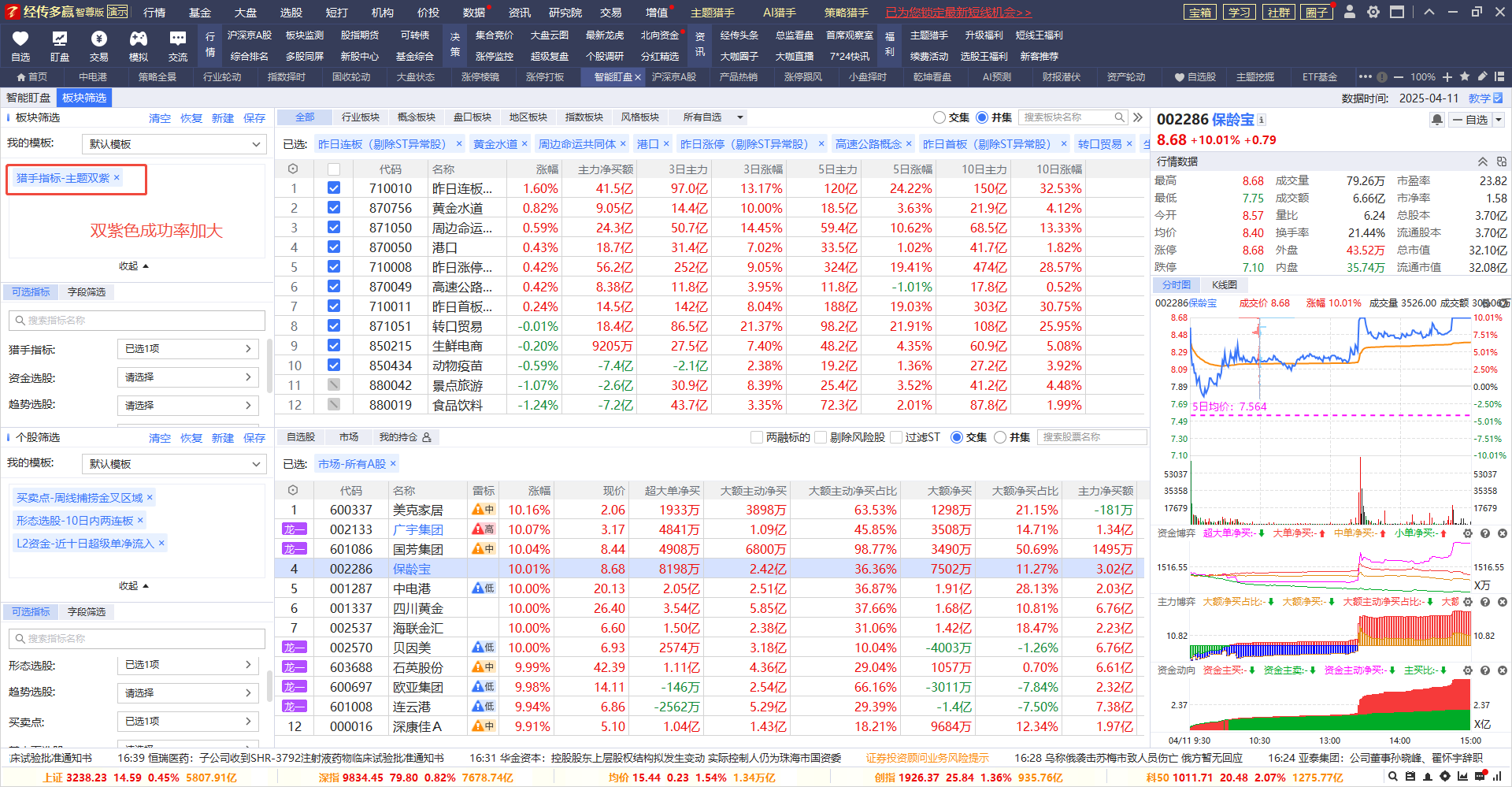 选股基础模型
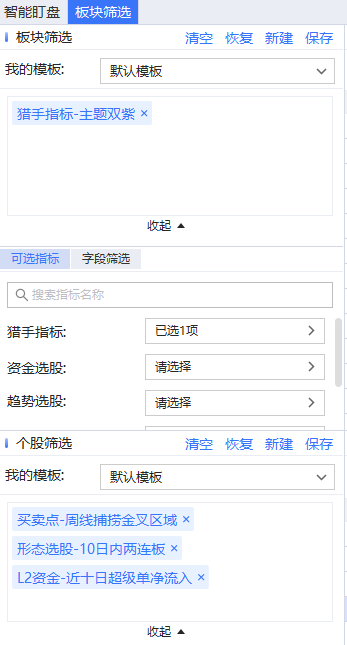 短线爆发很多不符合
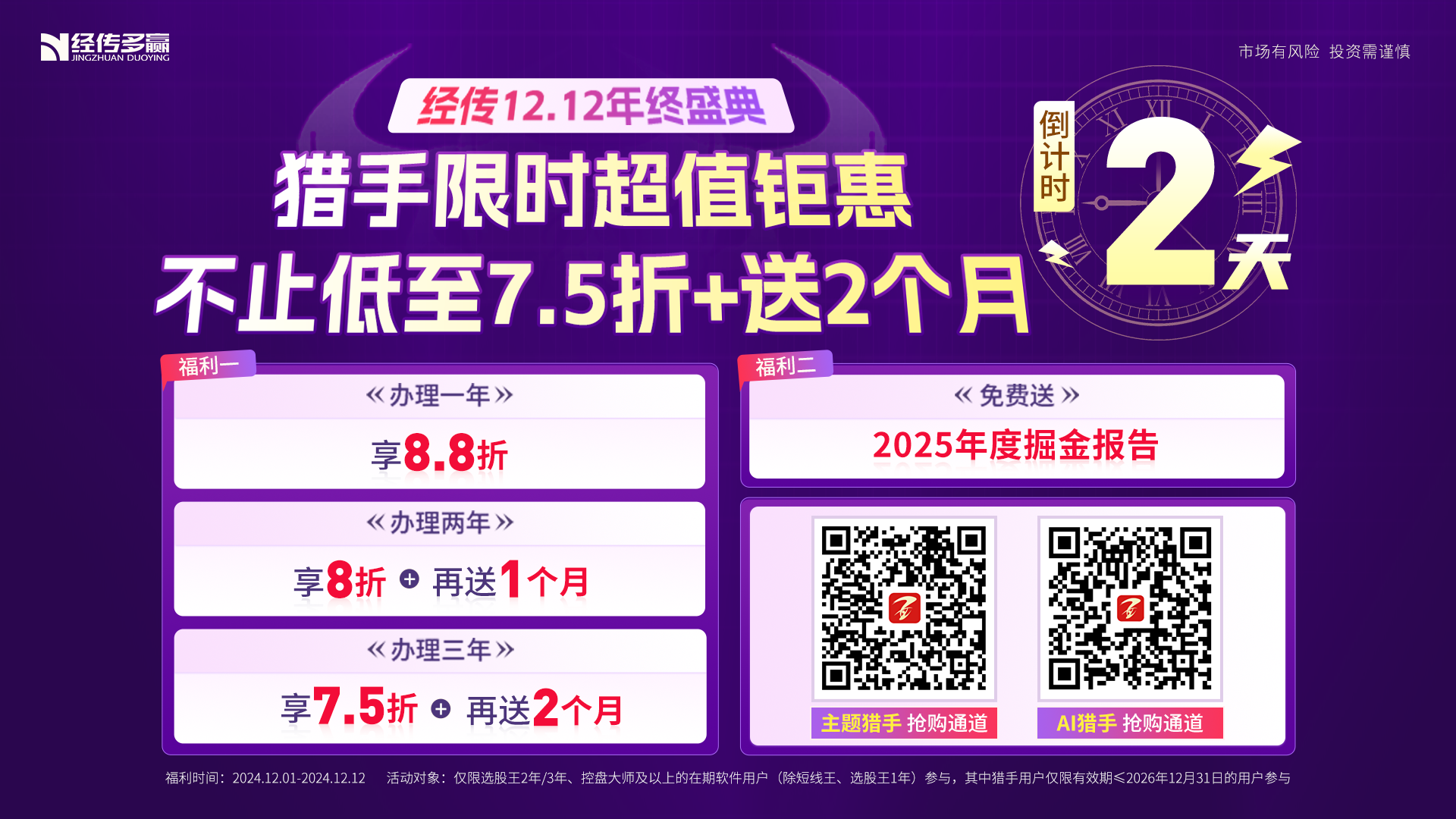 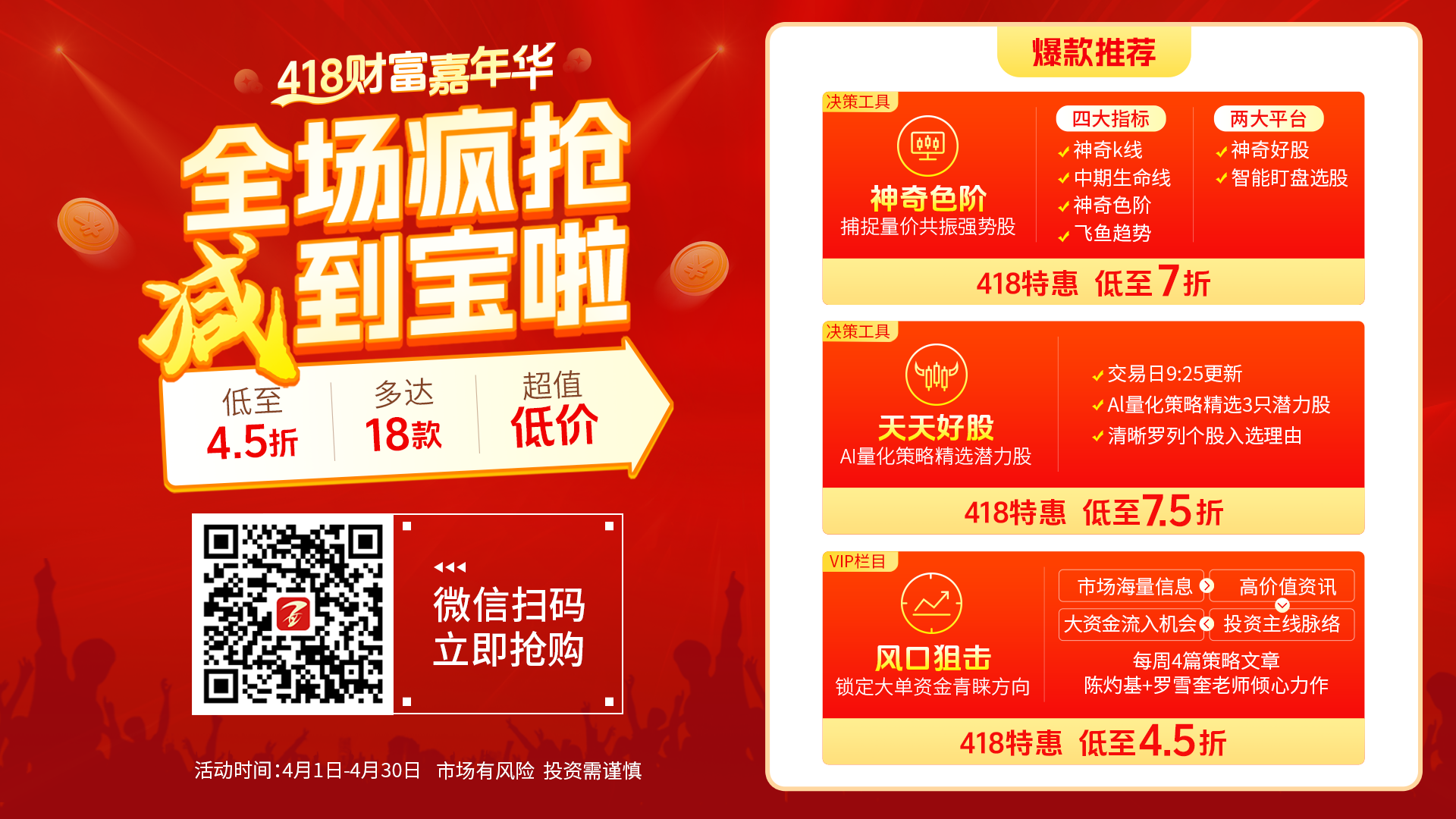 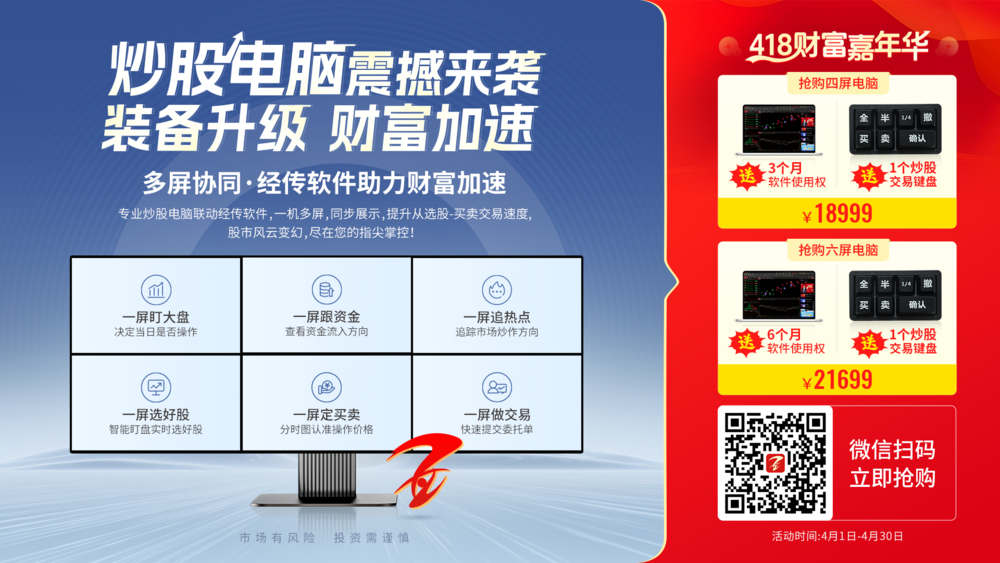 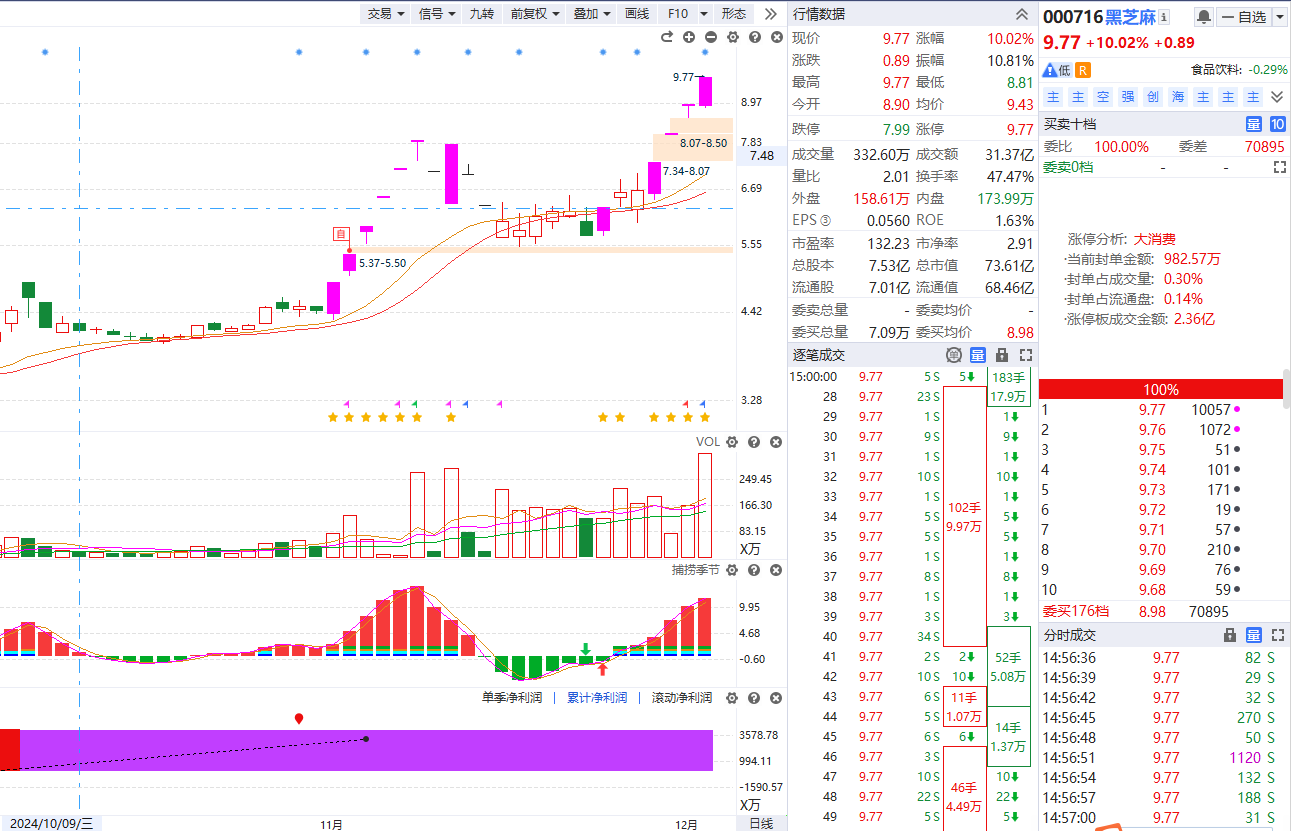 短线爆发很多不符合
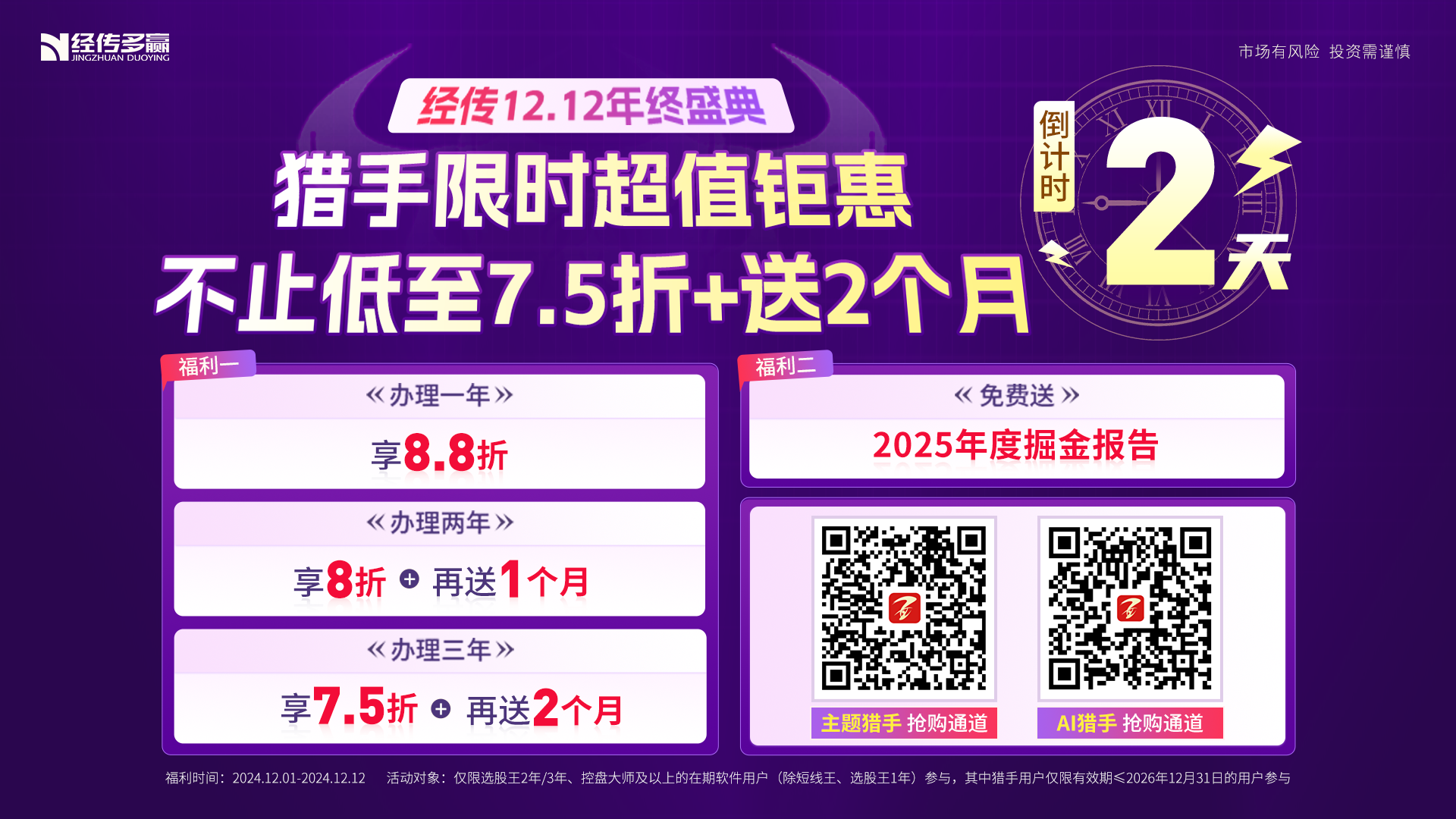 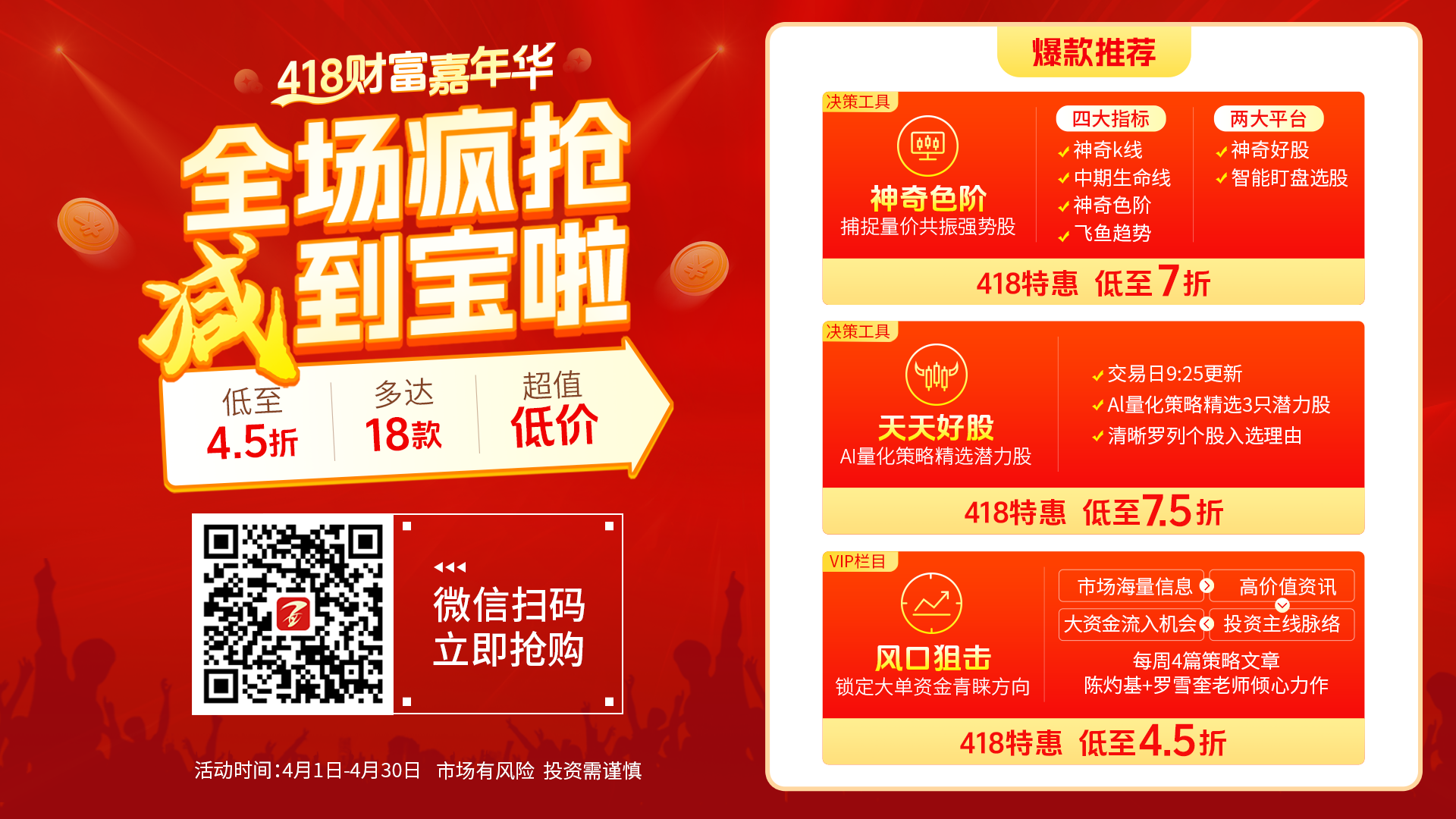 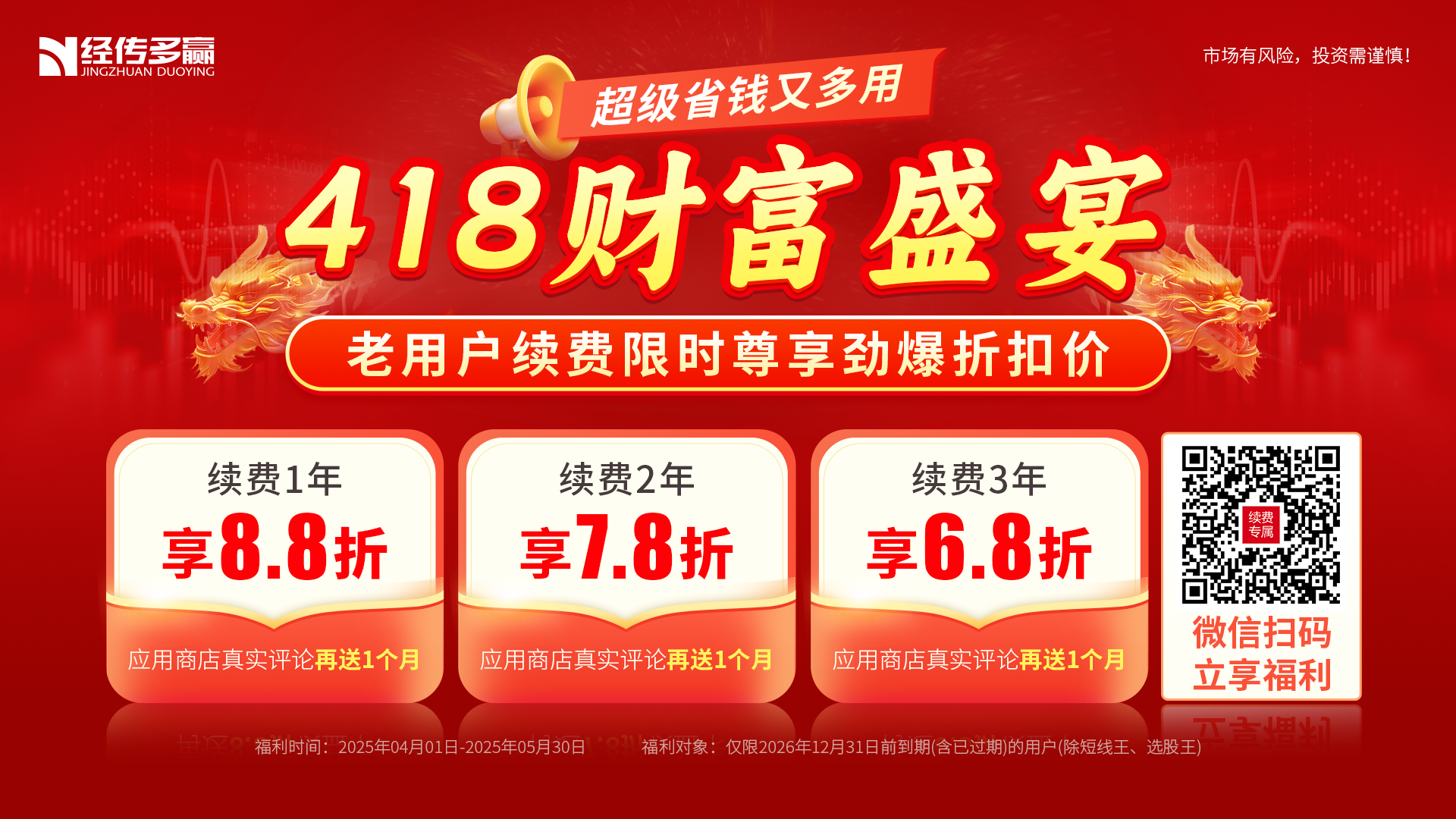 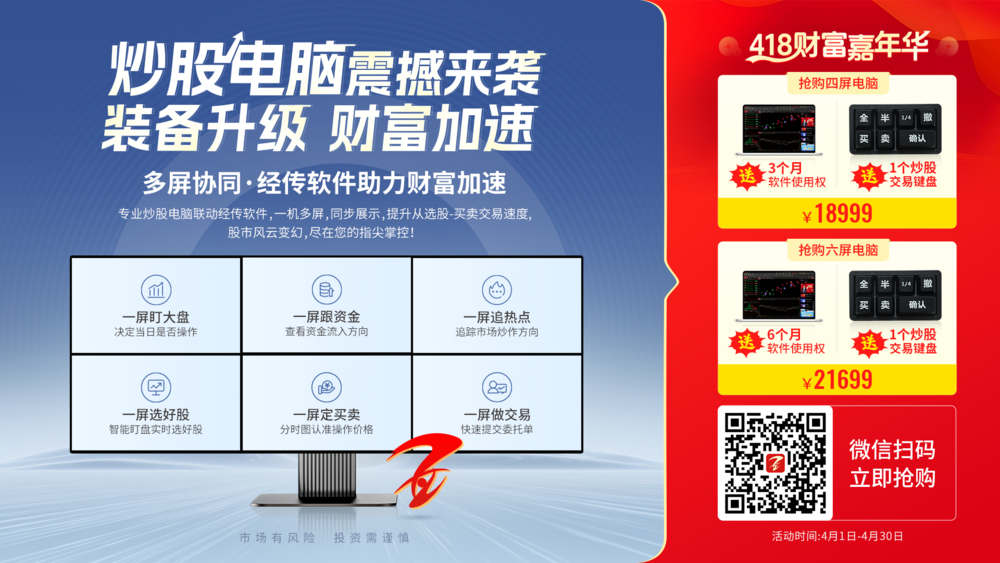 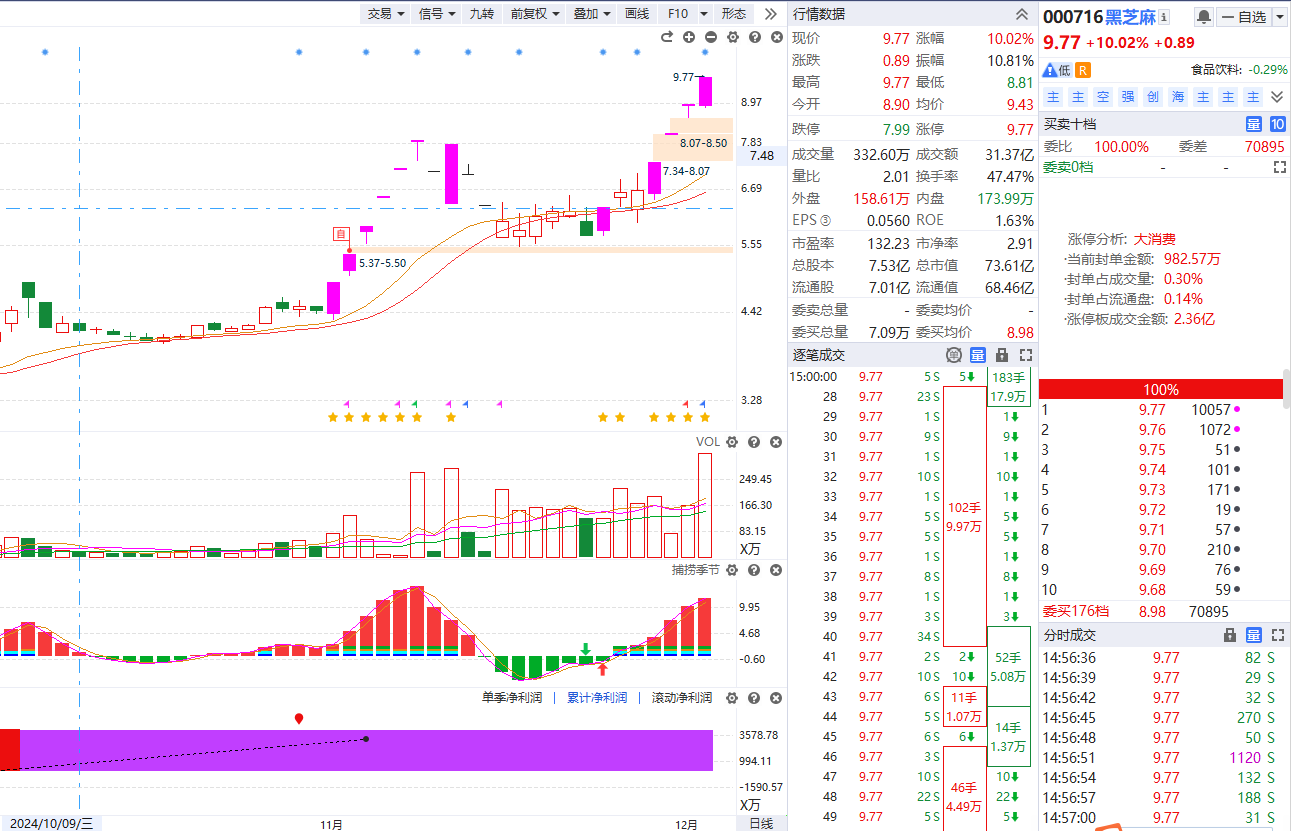